Pshe-25.02.21
L.O: Know that there are different ways to gain money, including paid work, and different ways to keep it safe.
PSHE
Success Criteria: 
- Begin to understand some of the advantages of regular income.
- Know people can receive money in many different ways, including paid work.
- Begin to understand that there are a number of things we can do with our money, some involving risk.
- Know that it is possible to keep money safe by putting it into an ‘account’ in a Building Society or bank.
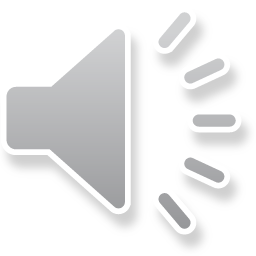 How do adults get money?
Does everyone work? 
If not, how do these people get money? 
Does everyone earn the same amount?
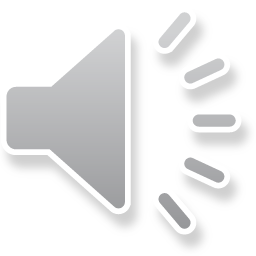 How do adults get money?
Does everyone work? 
No, some may be retired or students or too ill or unable to get a job.
How do these people get money? 
Through pensions, benefits and planned borrowing. 
Does everyone earn the same amount?
No, different jobs have different wages or salaries.
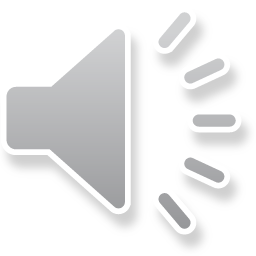 Activity
Write down a list of as many jobs as you can. 
Challenge yourself- Can you think of more than 30?
                          e.g. Policeman, teacher…
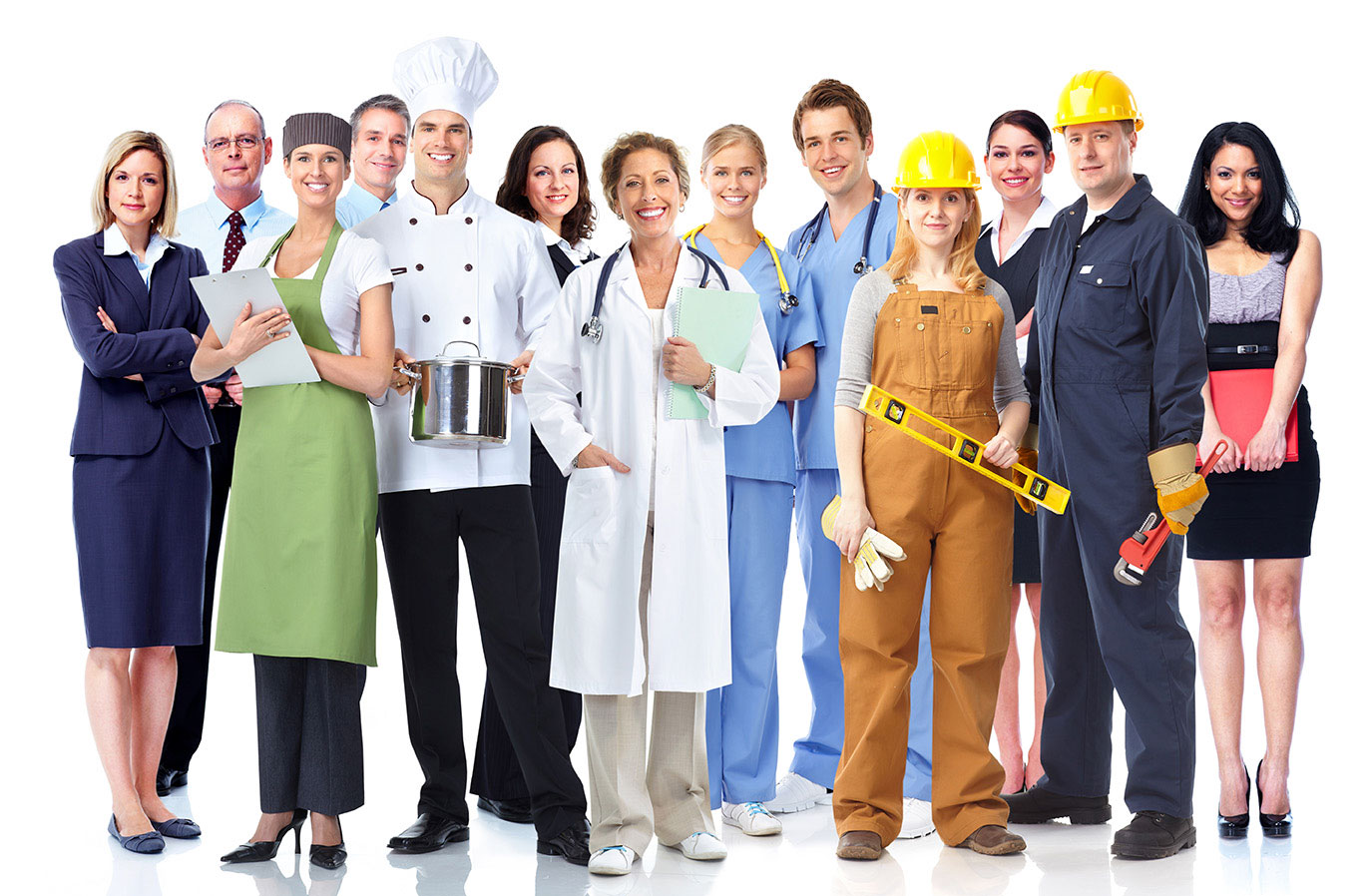 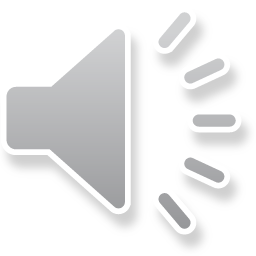 Your task-Mild
Draw a picture of yourself doing the job that you would like in the future.
Write beneath it:
-Why you would like this job.
-What qualities you will need.
-How much do you think you will earn. 
(As an extra task you could research to find the actual salary)
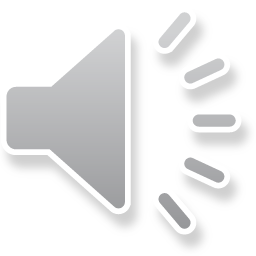 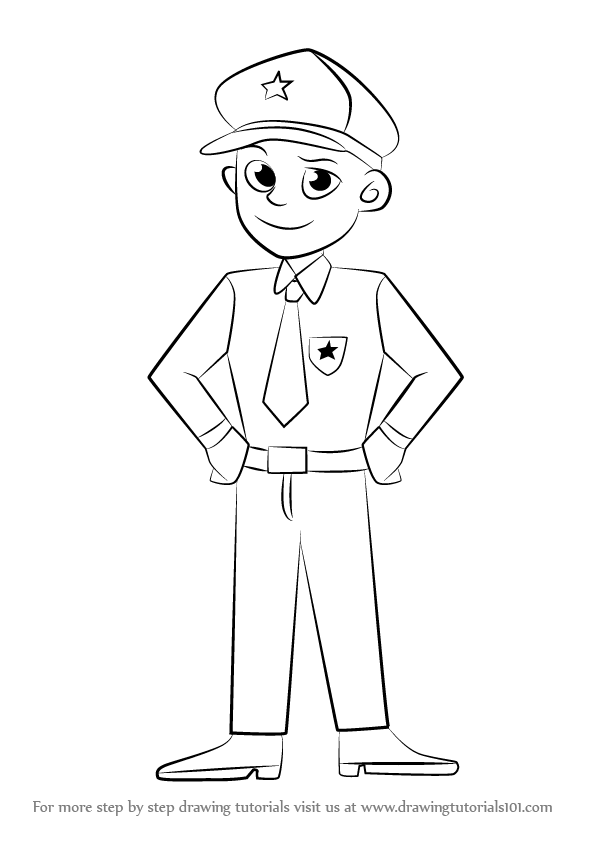 Model
Why you would like this job?
I would like this job because…
What qualities will you need?
To have this job I need to be…
How much do you think you will earn?
I think I will earn…
Extra challenge:
In this job the average annual salary is…
Your task- Medium
For this task you need to read the statements on the following slides. Write down whether you agree or disagree with each of the statements and why. 

Spicy- Do both the mild and medium tasks.
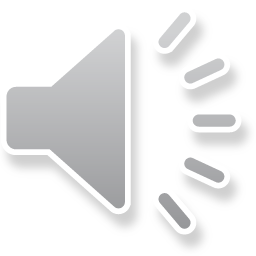 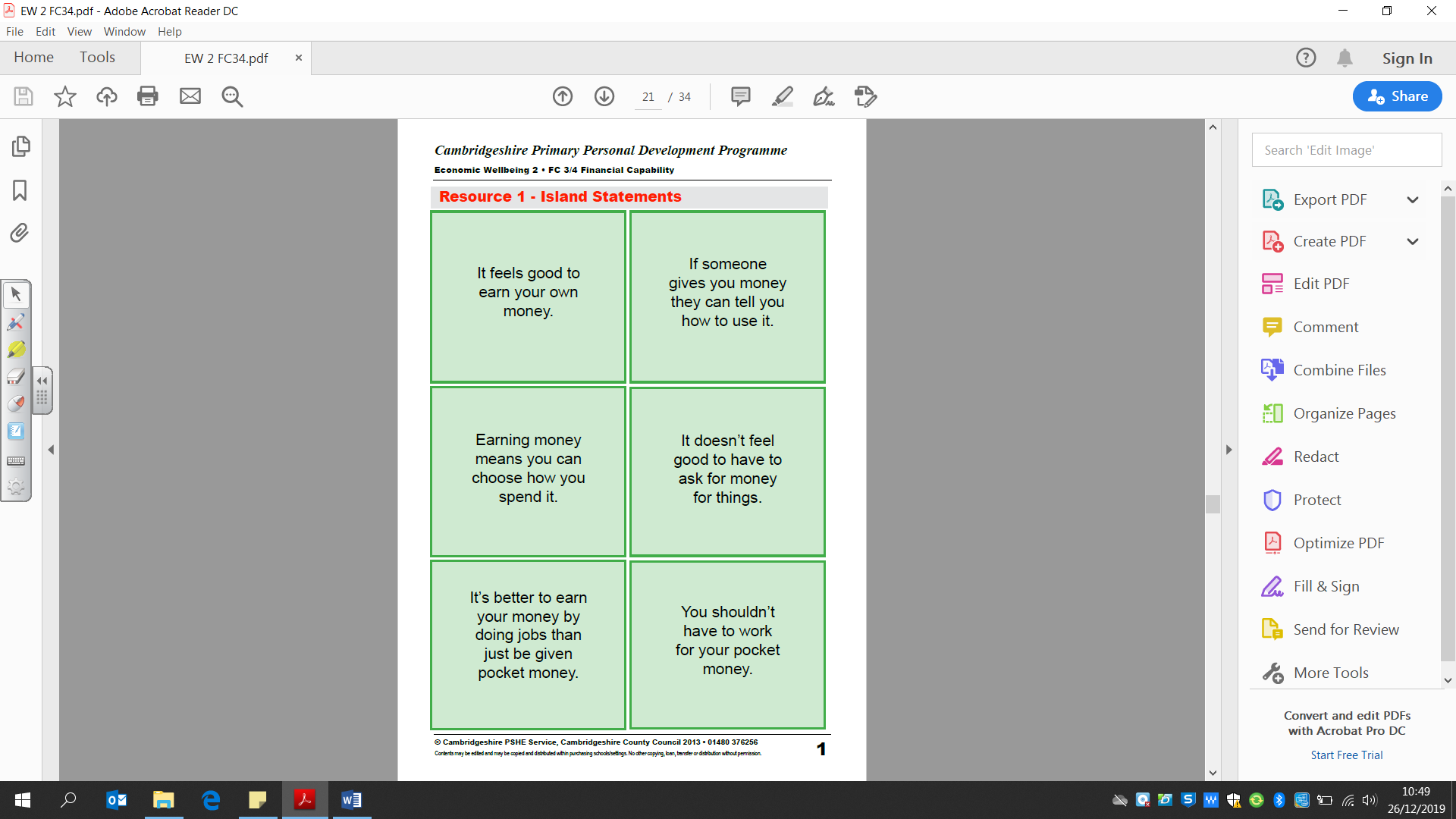 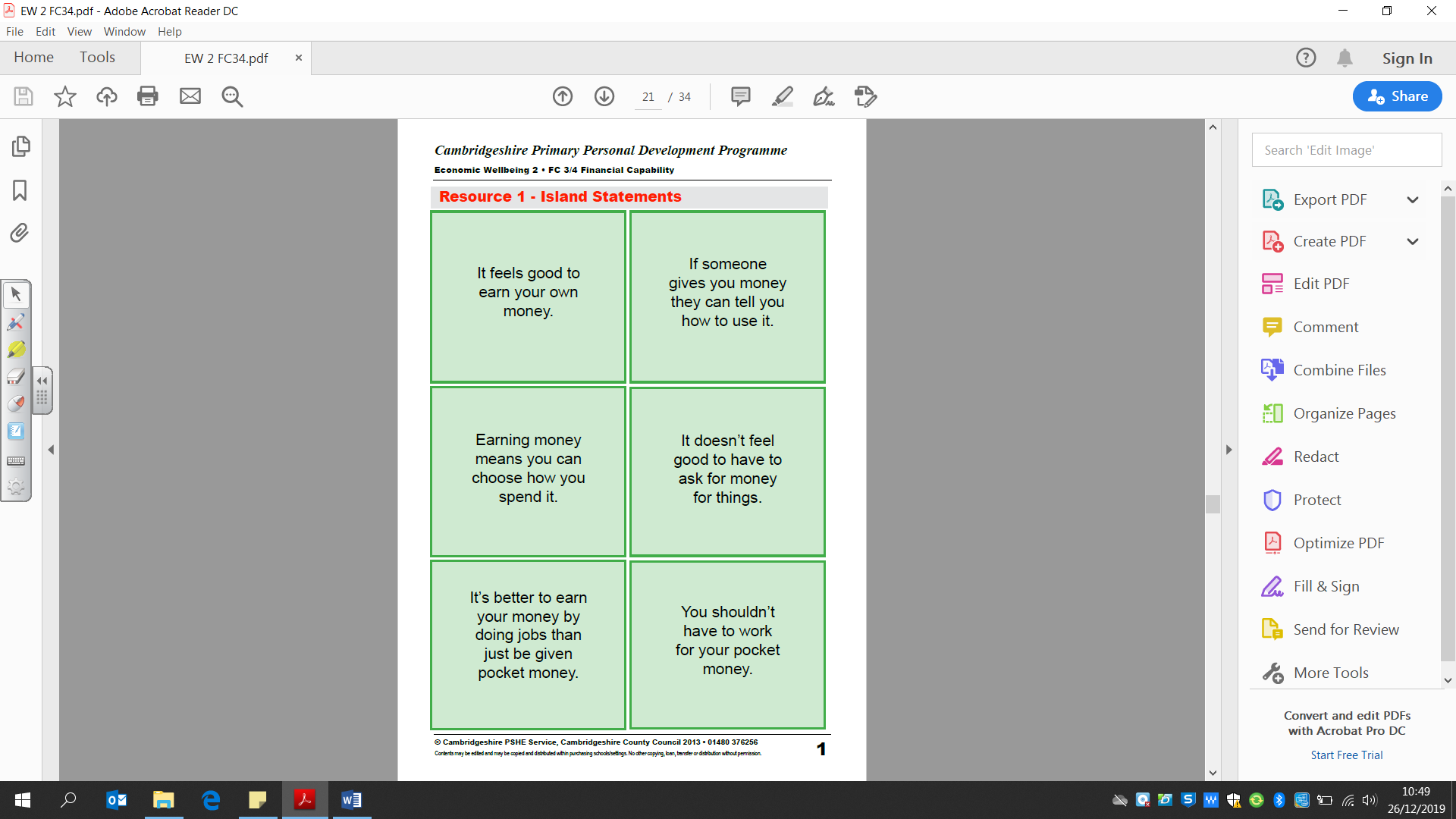 Statements
Do you agree or disagree and why?
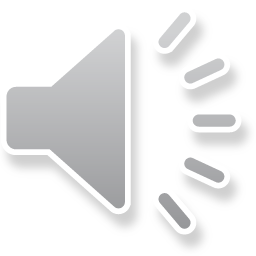 Remote Learning Tracking

Click on the link to let us know that you have completed the lesson:

https://forms.office.com/Pages/ResponsePage.aspx?id=eCY4lN73r0G0KV1rDWITzRhTQ2IZqpBOsW8cFVoooF9UNVlMS1dCVkdaM0k0WlhFTE9WVFBTWEg1Ti4u